Towards carbon dioxide imaging using Fabry-Pérot interferometer correlation spectroscopy
Moritz Sindram1, Jonas Kuhn2, Ralph Kleinschek1, Christopher Fuchs3, Marvin Knapp1, Benedikt Löw1, Alexander Nies4, Tobias Schmitt1, and André Butz1
1 Institute of Environmental Physics, Heidelberg University, Heidelberg, Germany (msindram@iup.uni-heidelberg.de)2 Department of Atmospheric and Oceanic Sciences, University of California, Los Angeles, CA, USA3 Institute for Atmospheric and Climate Science, ETH Zurich, Zurich, Switzerland4 Laboratoire de Physique et de Chimie de l`Environnement et de l`Espace, CNRS/University Orleans, Orleans, France
Ground-based carbon dioxide (CO2) imaging
Close observational gap between in situ and satellite measurements
Imaging Fabry-Pérot interferometer (FPI) correlation spectroscopy was successfully applied to other trace gases (Fuchs et al., 2021; Nies et al., 2023).
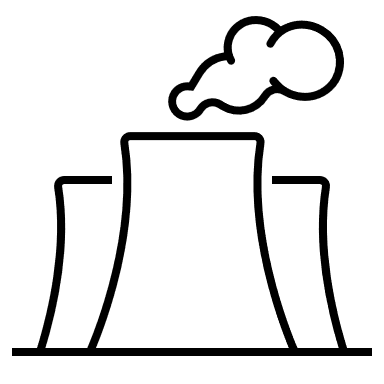 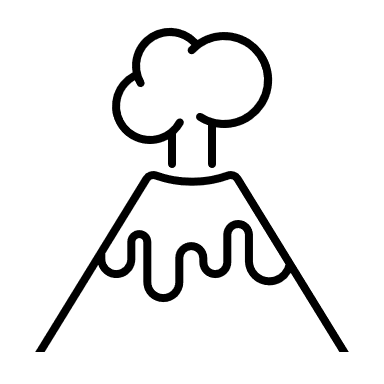 Emission quantification
Chemically passive tracer
Source attribution
Emission quantification
SO2 column density at Sabancaya (Peru)
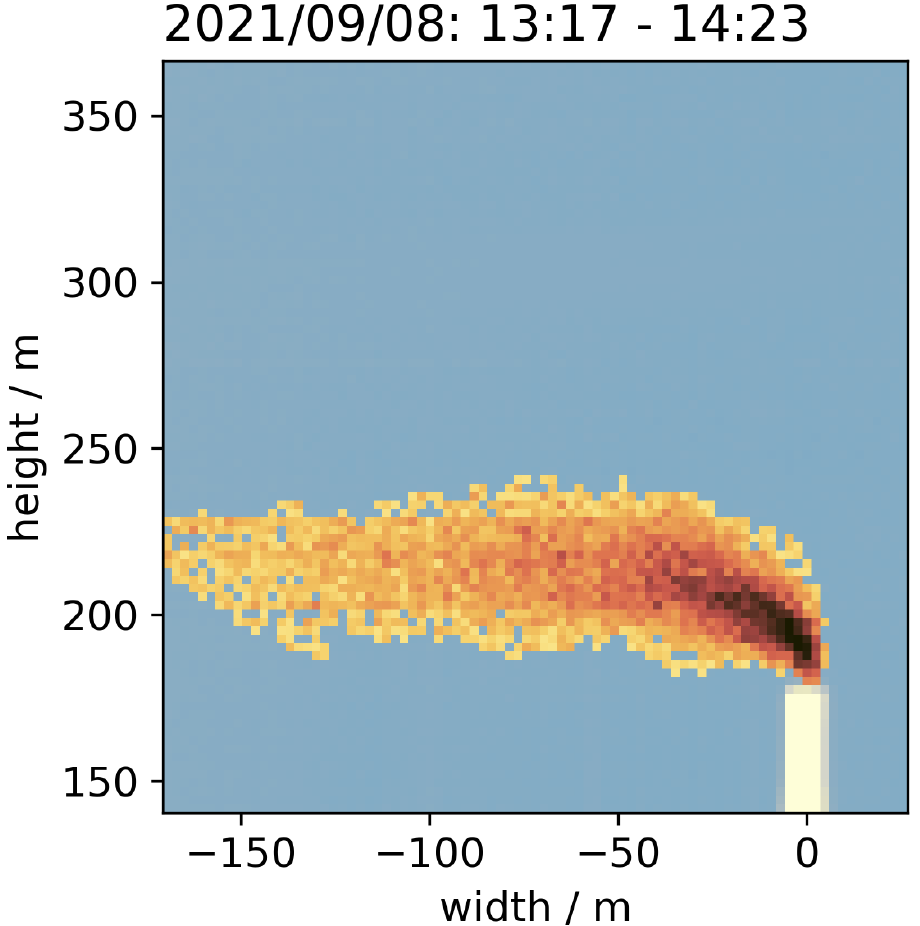 CO2 measurement at a power plant with a hyperspectral camera.
plume
plume
crater
stack
Knapp et al. (2023) [preprint]
SO2
 Potential improvement of instrument size and temporal resolution for CO2 measurements.
2
msindram@iup.uni-heidelberg.de
Fabry-Pérot interferometer (FPI)
FPI setup
Simulated transmission
Fittings for gas exchange
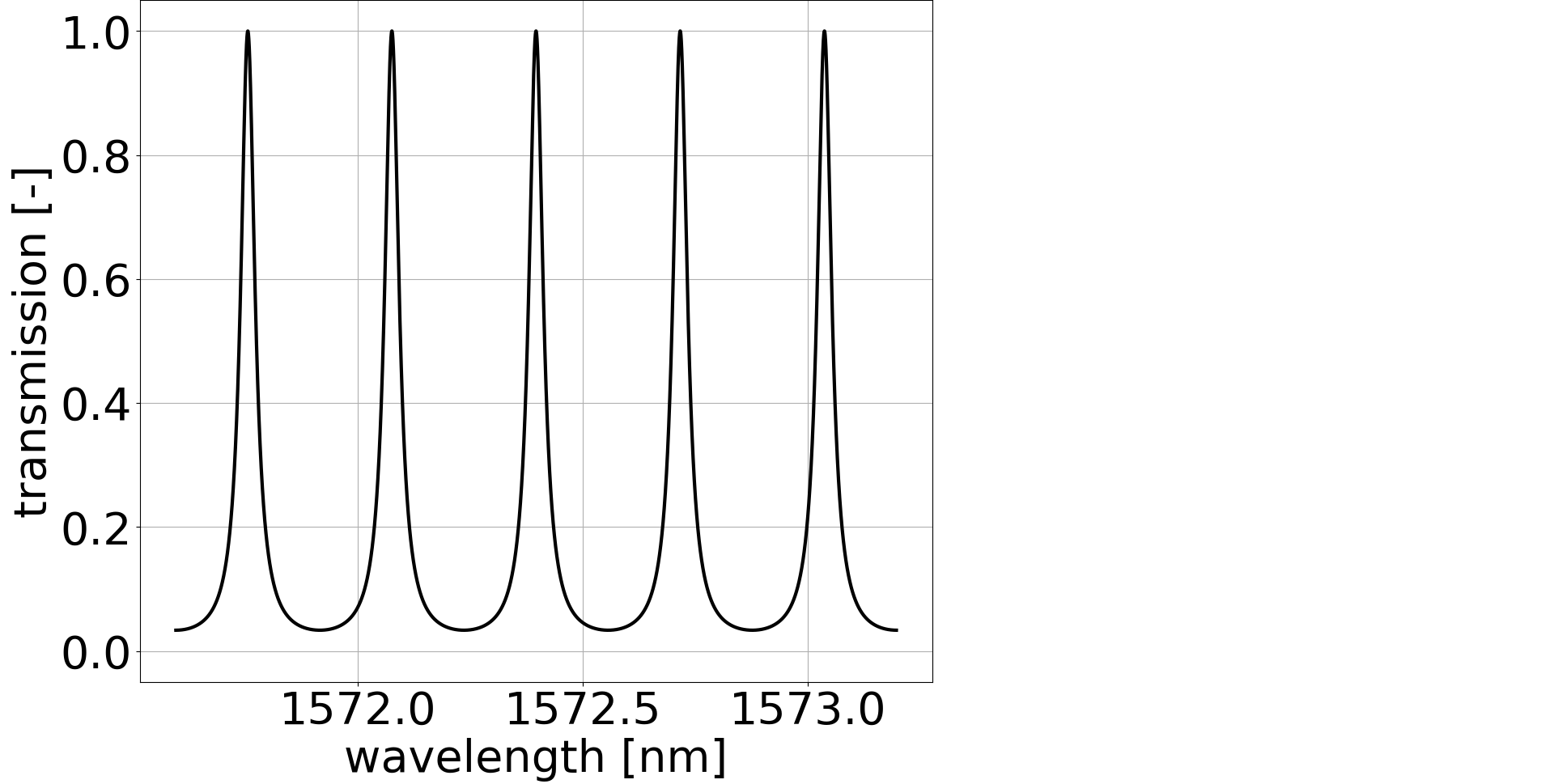 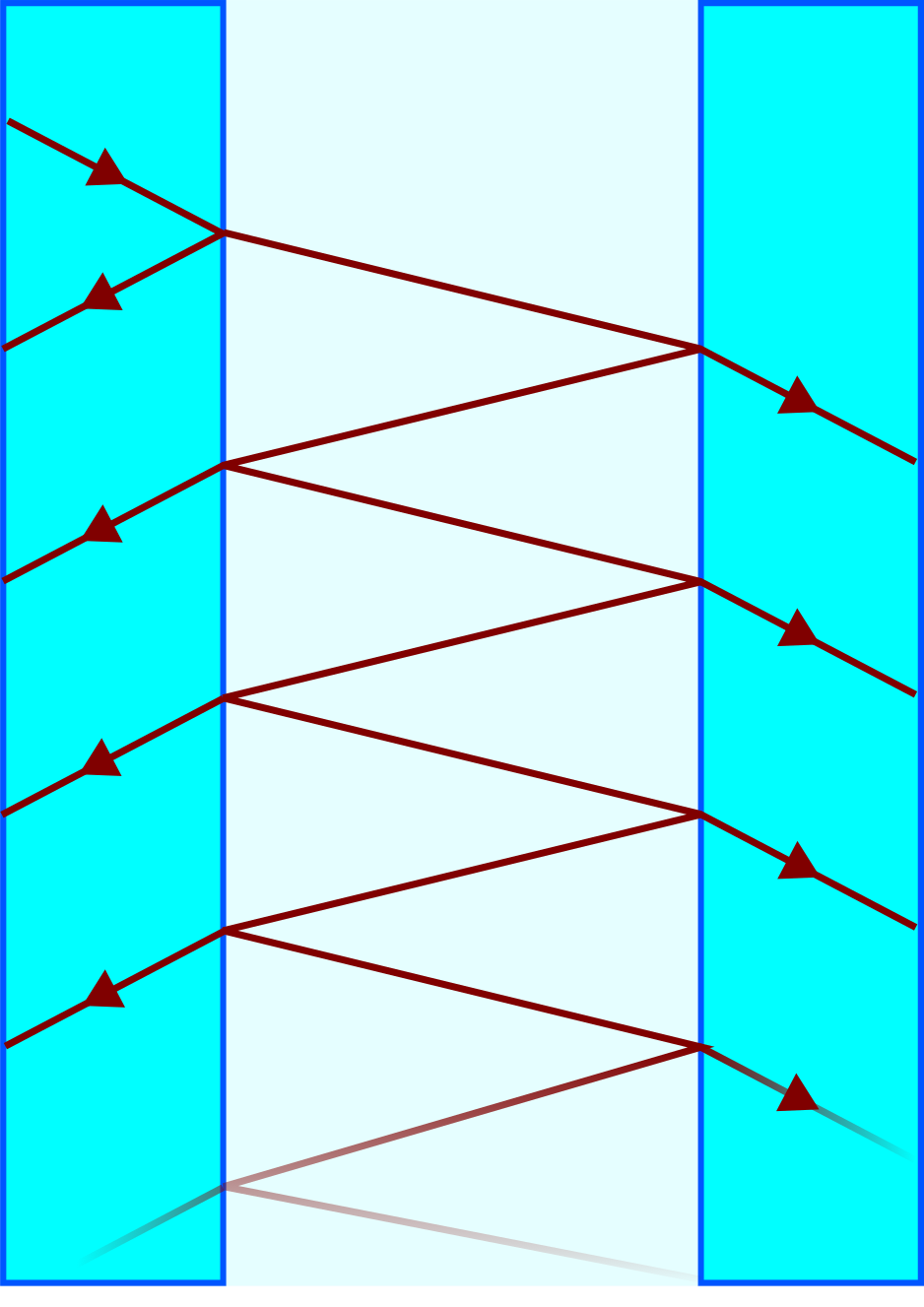 Separation spacers
Clear coated aperture
mirrors
 Periodic transmission maxima
3
msindram@iup.uni-heidelberg.de
Periodic CO2 absorption at 1570nm
Atmospheric CO2 transmission
4
msindram@iup.uni-heidelberg.de
Measurement principle
5
msindram@iup.uni-heidelberg.de
Measurement principle
6
msindram@iup.uni-heidelberg.de
CO2 camera setup
Tuning Fabry-Pérot interferometer (FPI) in imaging setup  no spatial scanning required
7
msindram@iup.uni-heidelberg.de
Performance simulation
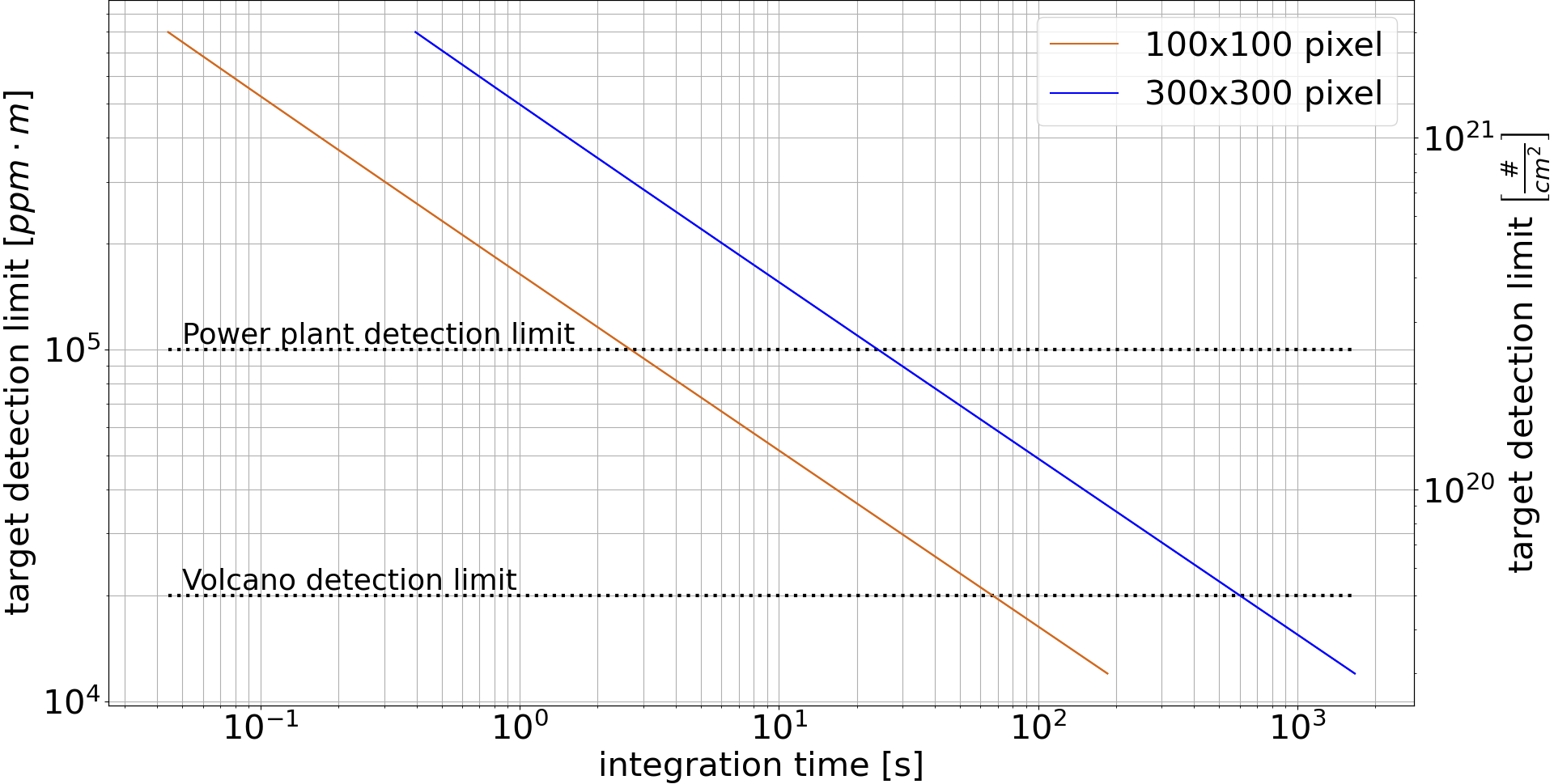 Image of CO2 emitted by power plant
 Recorded with grating spectrometer Integration time: 1h
25 s
10 min
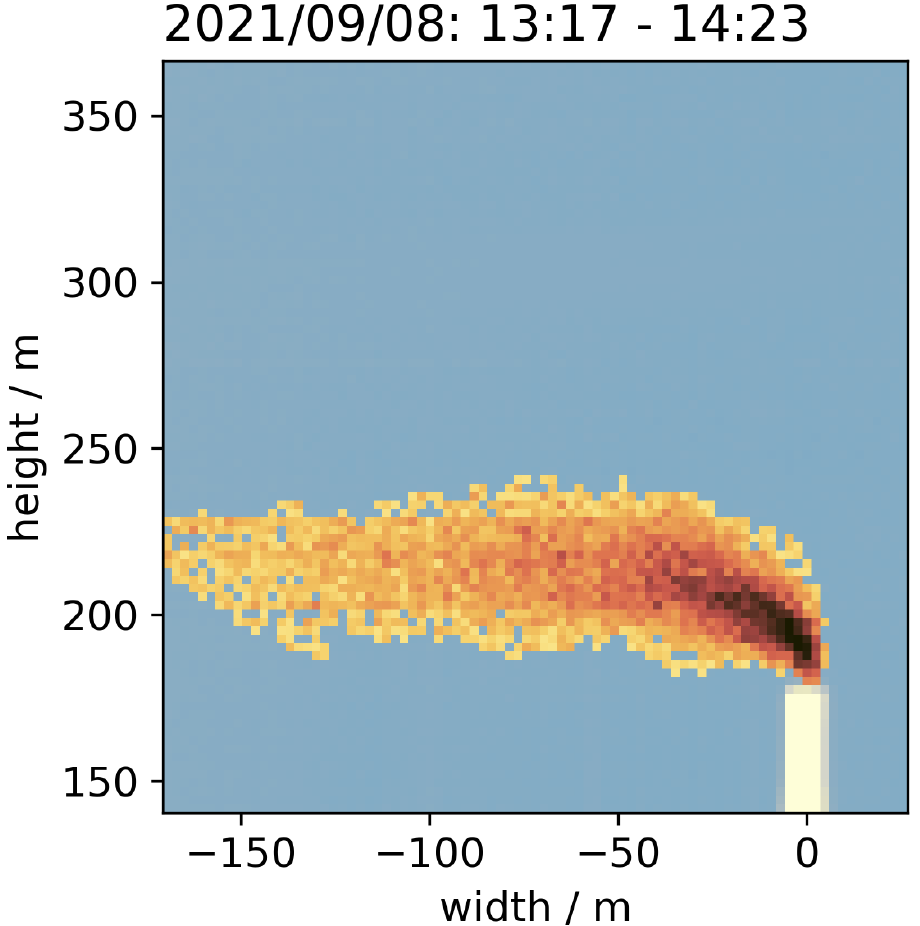 plume
stack
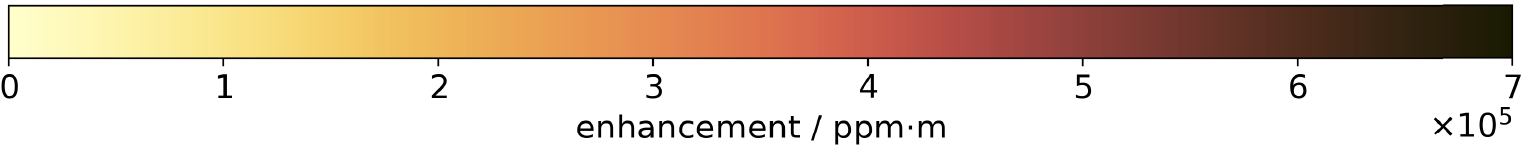 Knapp et al. (2023) [preprint]
 Significantly faster than current instruments
8
msindram@iup.uni-heidelberg.de
Prototype cuvette measurement
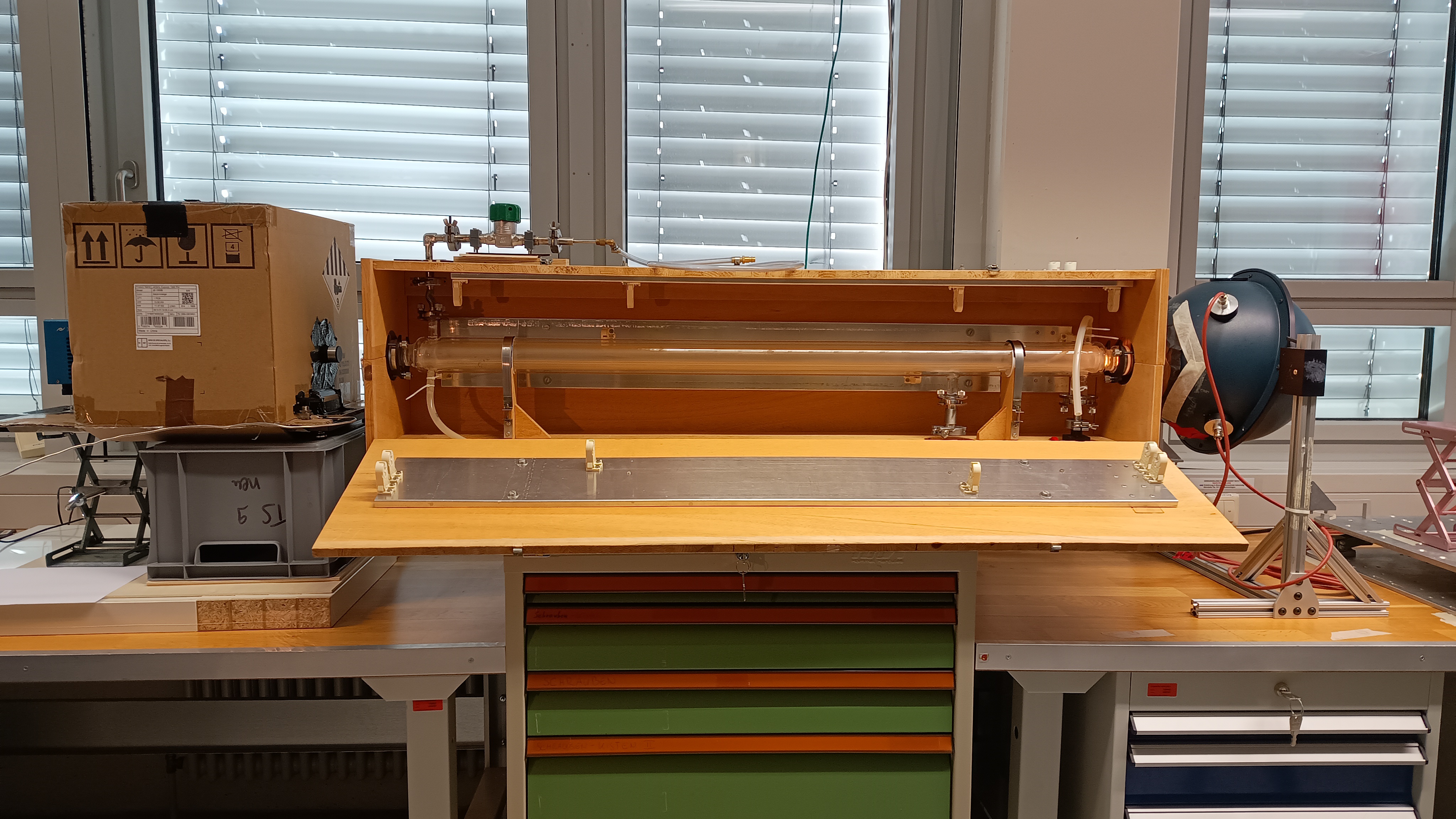 Light source
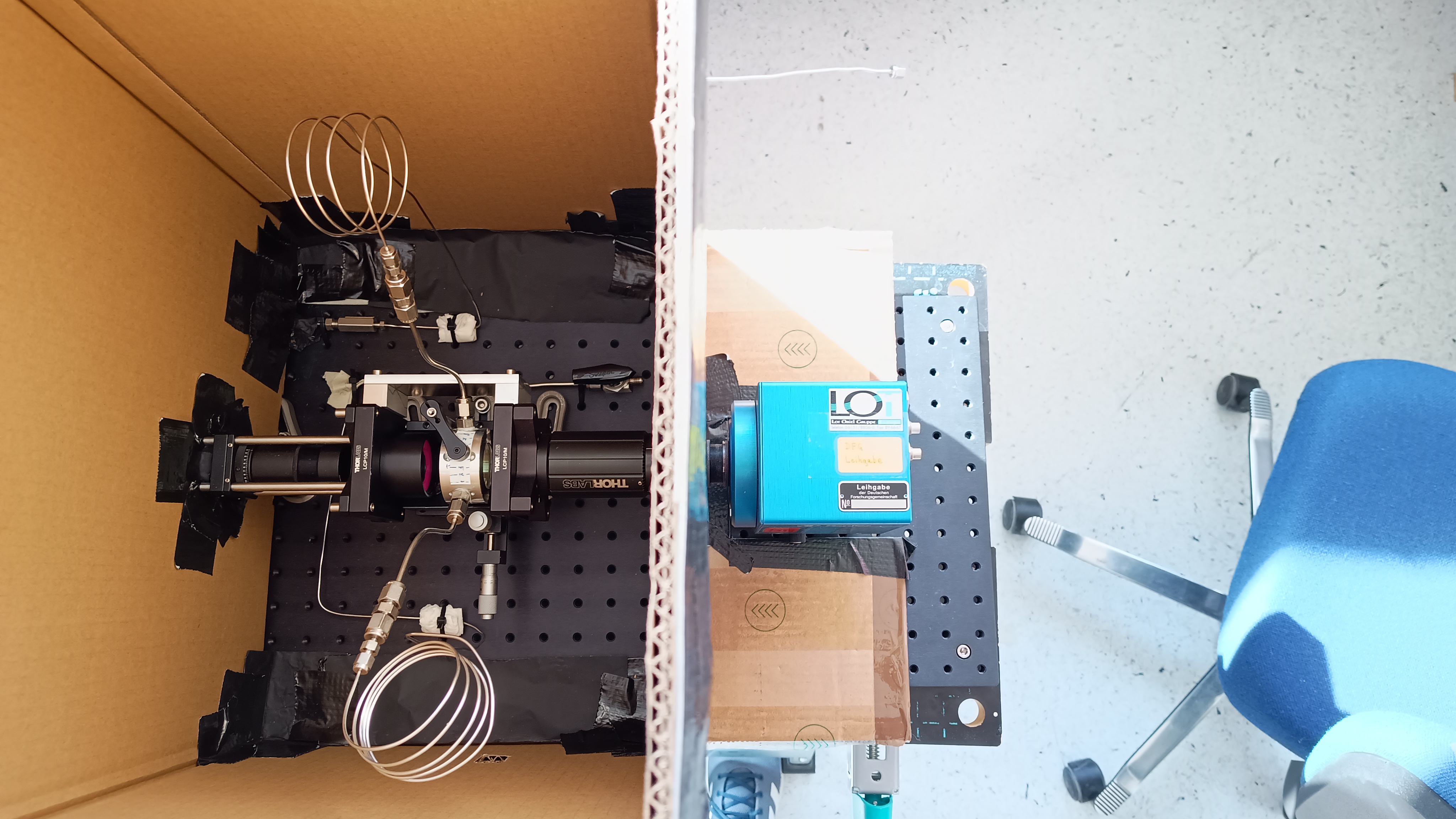 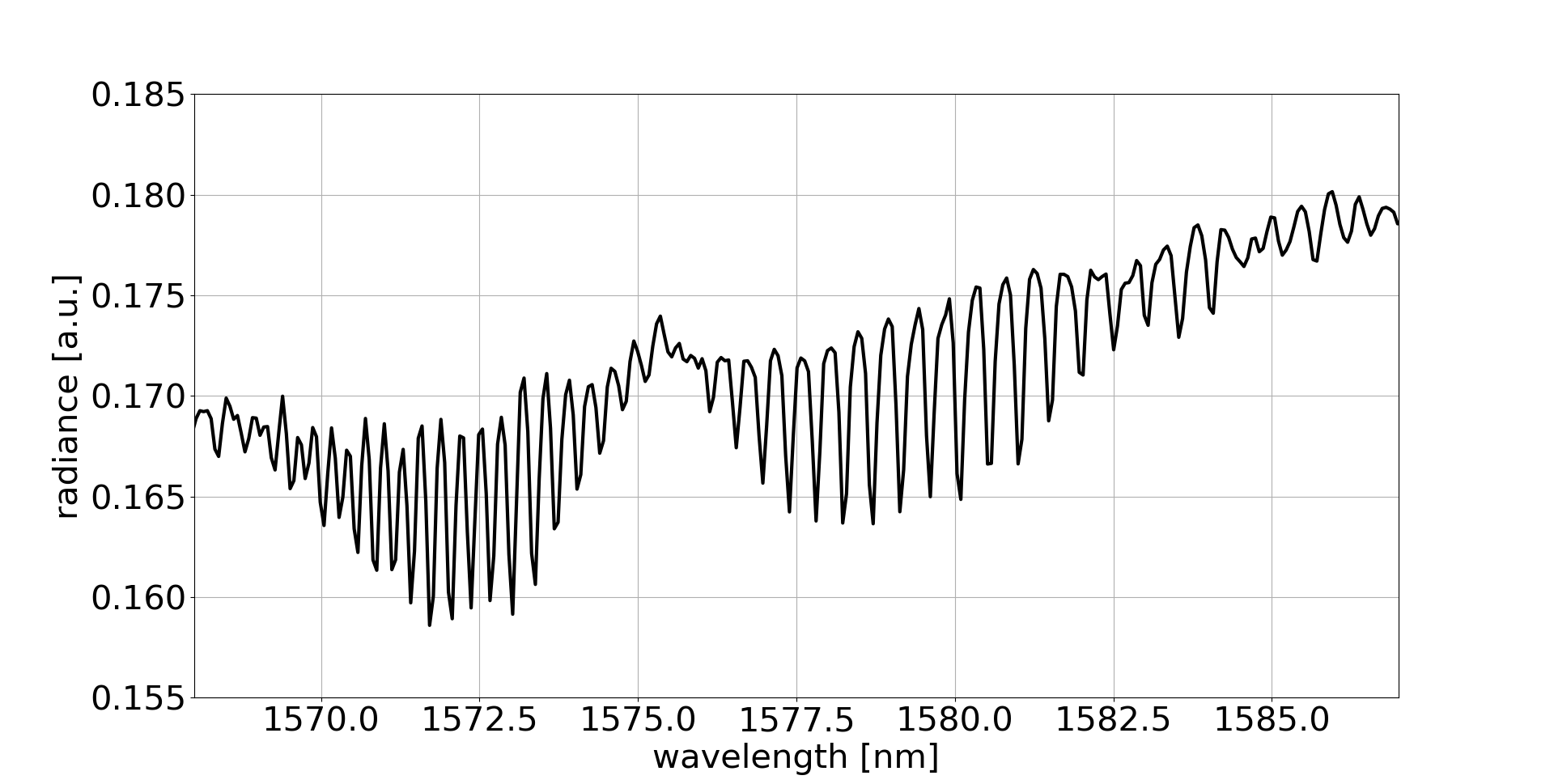 9
msindram@iup.uni-heidelberg.de
Prototype cuvette measurement
10
msindram@iup.uni-heidelberg.de
Towards Carbon Dioxide imaging using Fabry-Pérot interferometer correlation spectroscopy
Conclusion
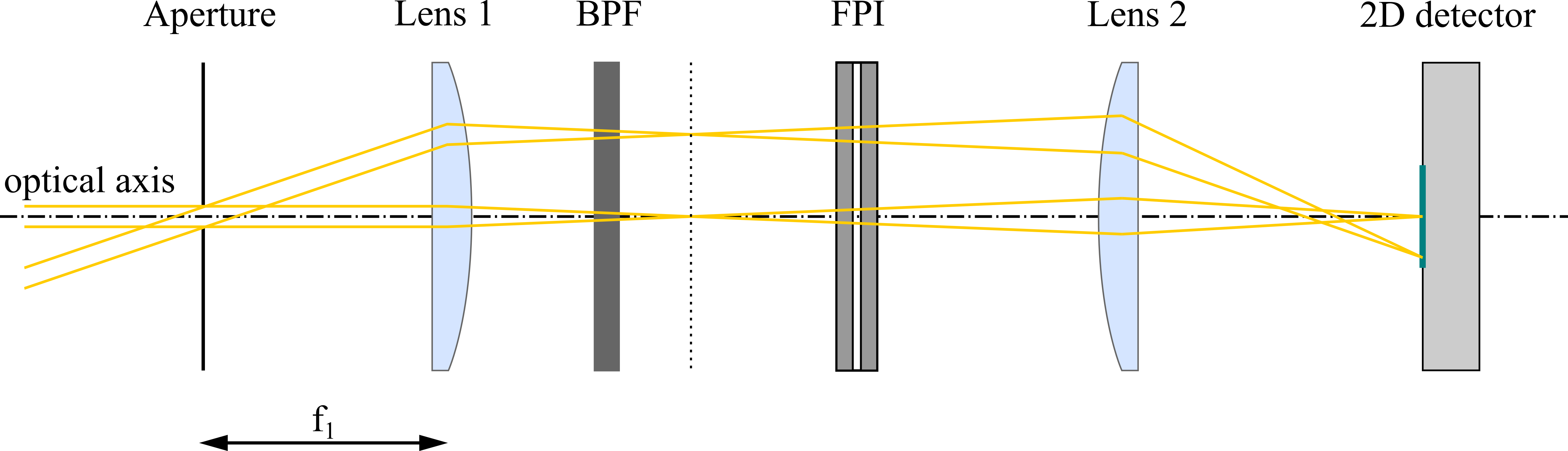 Combination of high spectral resolution and imaging for CO2 measurements
Simulations suggest significantly shorter integration times compared to existing instruments
Prototype proves CO2 sensitivity
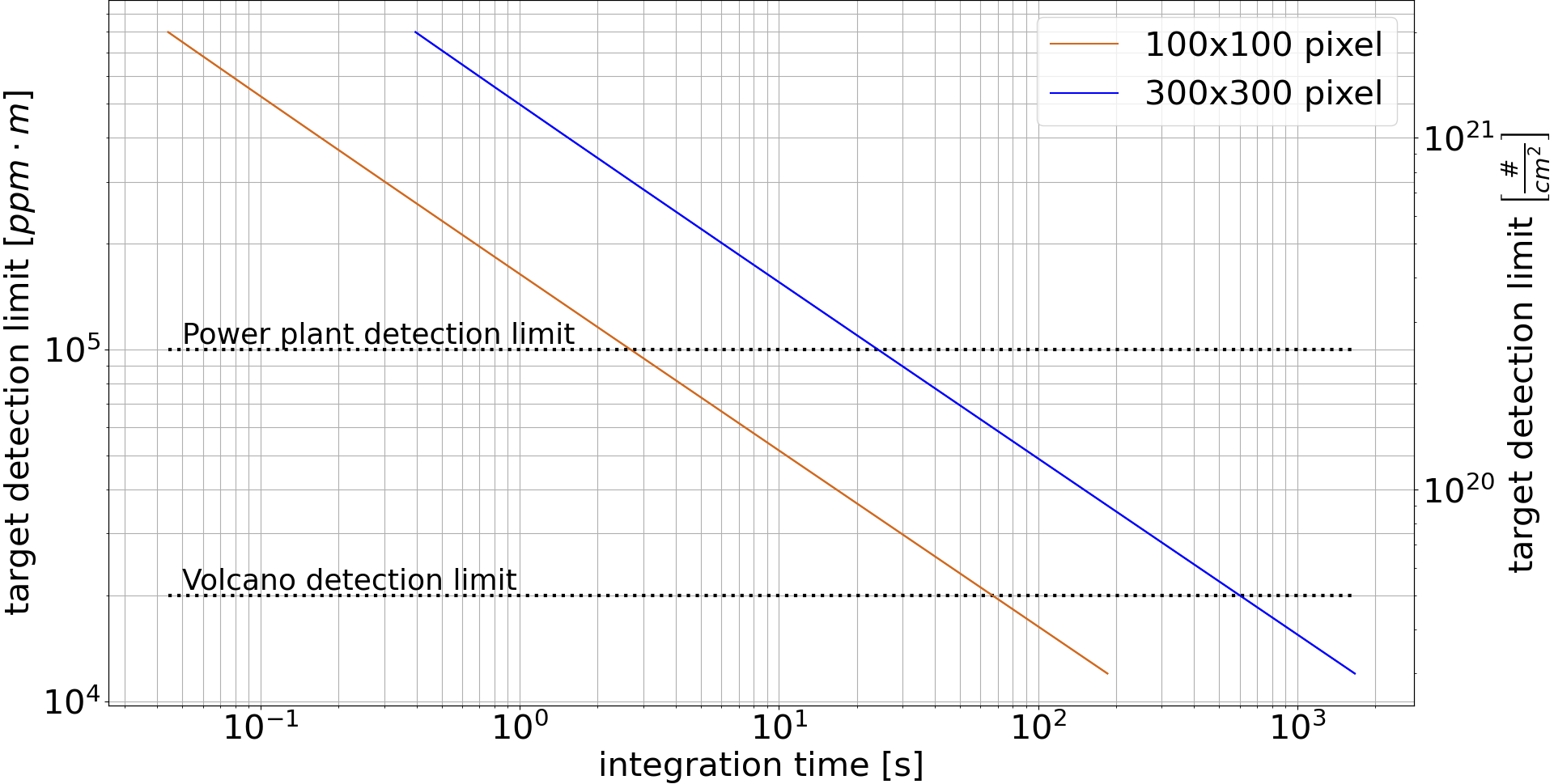 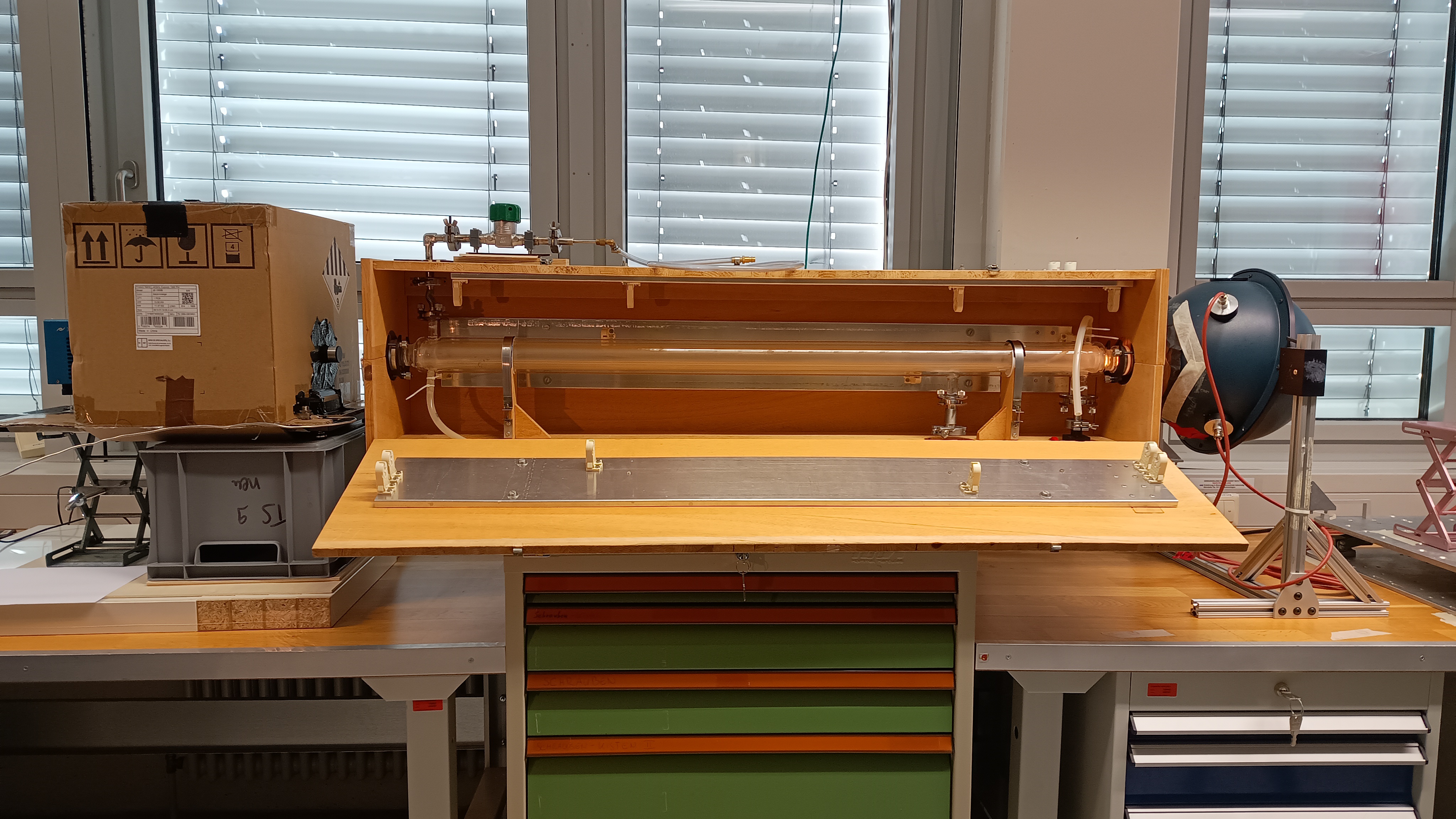 Outlook
Automate prototype
Proof-of-concept studies in the field
Contact
References
Fuchs et al. (2021) https://doi.org/10.5194/amt-14-295-2021
Knapp et al. (2023) [preprint] https://doi.org/10.5194/egusphere-2023-1857
Nies et al. (2023) https://doi.org/10.3389/feart.2023.1063922
Moritz Sindram
msindram@iup.uni-heidelberg.de
11
msindram@iup.uni-heidelberg.de